الحِماية الاجتماعية والصحية
وزارة العمل و التنمية الاجتماعية
وزارة الصحة
الوحدة الثامنة
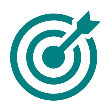 الدراسات الاجتماعية والمواطنة
الخِدْمات الاجتماعية و الصحية
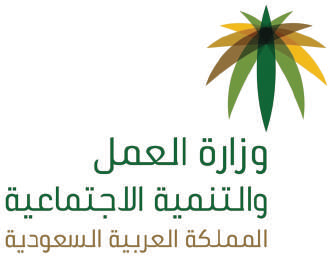 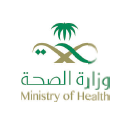 8
الحِماية الاجتماعية والصحية :
وزارة العمل والتنمية الاجتماعية
وزارة الصحة
مسؤولة  عن الحماية الصحية
مسؤولة  عن الحماية الاجتماعية
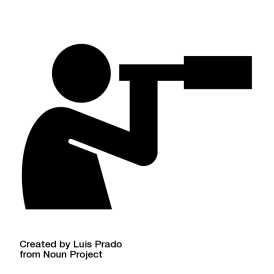 مهام وزارة العمل و التنمية الاجتماعية :
توفير 
دُوْر الملاحظة والرعاية لصغار السنِّ الذين
يصدر نحوهم عقوبات
متابعة 
أحوال المواطنين والمواطنات الذين
يحتاجون إلى المساندة، وإرشادهم.
حِماية النساء والأطفال الذين ينالهم العنف
والإيذاء
رعاية الفتيات وتوفير السكن لهن
تجدنا  في جوجل
مناطق المملكة العربية السعودية
نشاط 1
الوحدة الثامنة
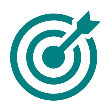 فتقدِّم مؤسَّسات الدولة خِدْمات الحِماية الاجتماعية؛ لحفظ حقوق أفراد المجتمع الذين
تَحْدُث لهم المشكلات داخل الوطن، أو يكونون في أوضاع لا يستطيعون فيها حماية
أنفسهم، فتقدّم لهم الحماية، أو الذين يخالفون النظام وهم صغار السنِّ، فيتابَعُون
ويلاحَظُون.
الدراسات الاجتماعية والمواطنة
الخِدْمات الاجتماعية و الصحية
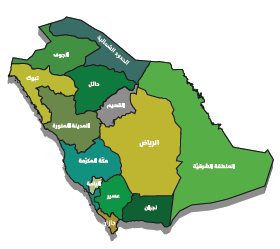 8
ماذا نستنتج من هذا؟
2
حرص حكومة وطني على توفير الحماية للمواطنين
حرص حكومة وطني على تقديم الرعاية النفسية و الاجتماعية للمواطنين
حرص حكومة وطني على اتخاذ الاجراءات لمساءلة المتسبب و معاقبته
وزارة الصحة
الوحدة الثامنة
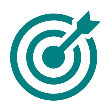 الدراسات الاجتماعية والمواطنة
الخِدْمات الاجتماعية و الصحية
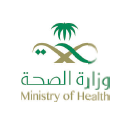 8
تقدِّم الوزارة خدمات عديدة للمحافظة على صحة المواطنين
والمقيمين، من خلال مراكز الرعاية الصحية الأولية،
والمستشفيات، والبرامج الصحية؛ لتوعية المواطنين
وزارة الصحة:
أ
أ
وزارة الصحة
الوحدة الثامنة
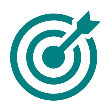 الدراسات الاجتماعية والمواطنة
الخِدْمات الاجتماعية و الصحية
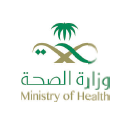 8
هي مراكز صحية تنشأ في الأحياء؛ لتقديم الخدمات الصحية والوقائية في مستوى عام، ثم يُحال من يحتاج إلى رعاية متقدّمة إلى المستشفيات.
مراكز الرعاية الصحية الأولية:
أ
مدينة طبية في السعودية
الوحدة الثامنة
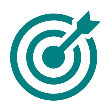 الدراسات الاجتماعية والمواطنة
الخِدْمات الاجتماعية و الصحية
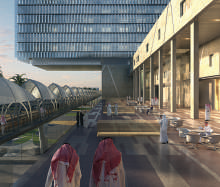 8
في وطني (المملكة العربية السعودية)منشآت طبية كبيرة تُسَمَّى المدن الطبية، وهي مستشفيات كبيرة لعلاج المرضى.
المدن الطبية :
أ
مدينة
الملك فهد الطبية
بالرياض
مدينة 
الملك عبدالعزيز الطبية 
بوزارة الحرس الوطني
بالرياض
مدينة 
الملك سعود الطبية
بالرياض
مدينة
 الملك فيصل الطبية
في عسير
الوحدة الثامنة
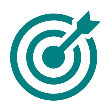 الدراسات الاجتماعية والمواطنة
الخِدْمات الاجتماعية و الصحية
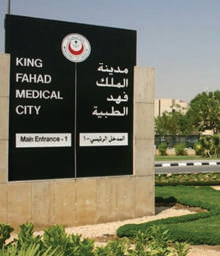 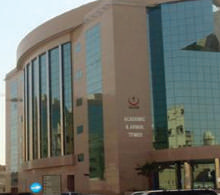 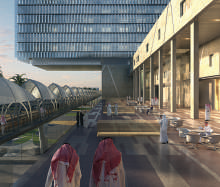 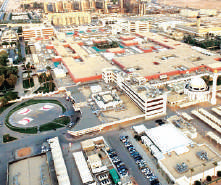 8
من أبرز المدن الطبية السعودية:
أ
هيئة الهلال الأحمر السعودي
الوحدة الثامنة
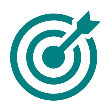 الدراسات الاجتماعية والمواطنة
الخِدْمات الاجتماعية و الصحية
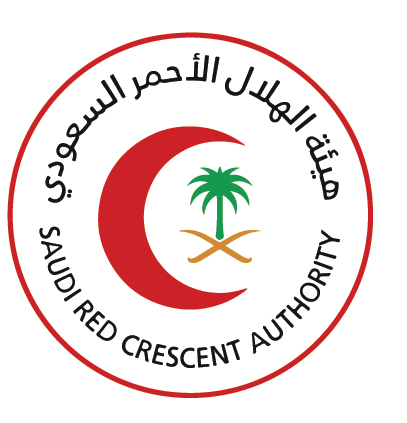 8
تقدِّم الهيئة الخدمات الطبية الإسعافية الطارئة والعاجلة للمواطنين
والمقيمين والزائرين، وخدمات نقل المرضى والمصابين في أنحاء
وطني المملكة العربية السعودية
هيئة الهلال الأحمر السعودي:
أ
انتهى الدرس
جميع الحقوق محفوظة لموقع حلول اون لاين يحق لك الاستخدام والتعديل عليها كما تشاءلكن يحرم بيعها او نشرها في المواقع الاخرى